Thứ tư, ngày 29 tháng 9 năm 2021
CHÀO MỪNG CÁC BẠN 
ĐẾN VỚI LỚP HỌC
Trực tuyến
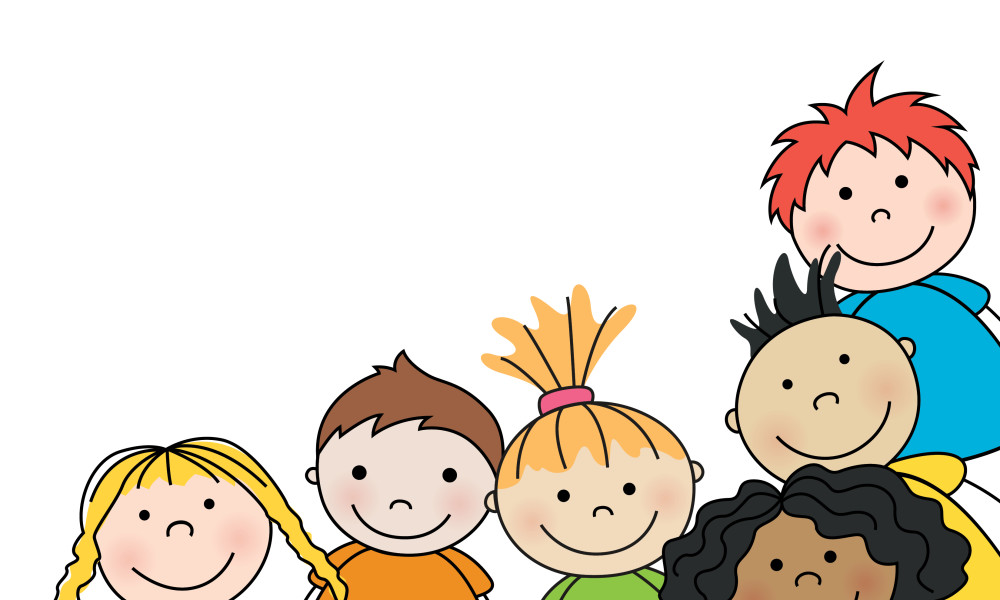 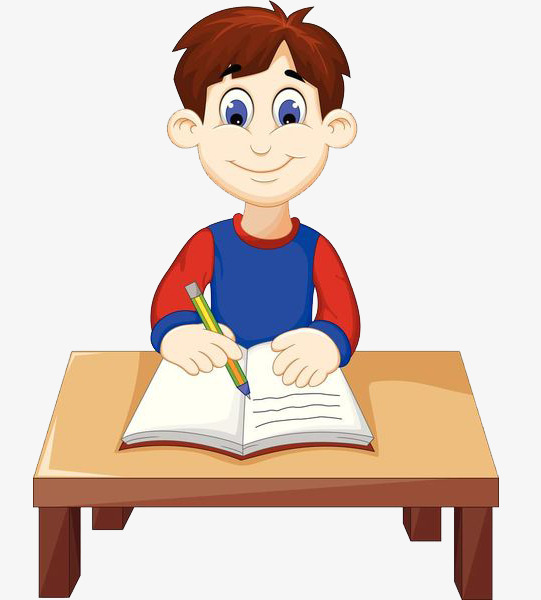 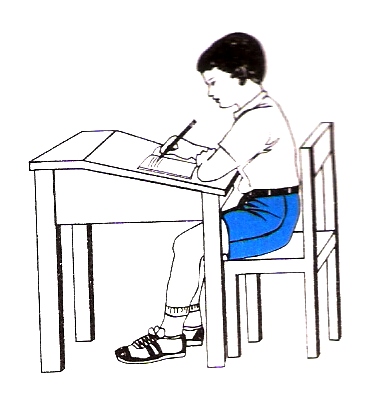 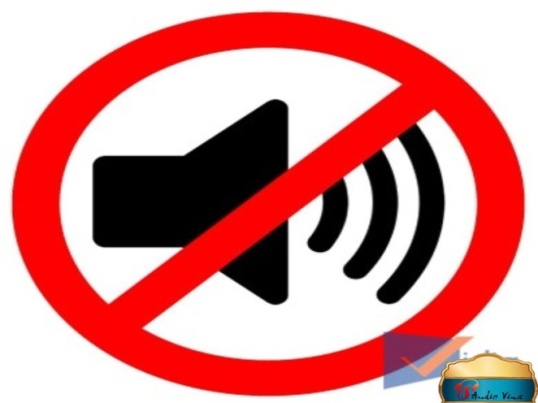 Tập trung nghe giảng
Tắt mic khi người khác nói
Ngồi học đúng tư thế
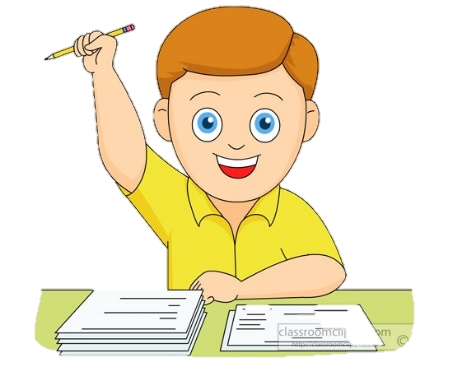 Thứ tư, ngày 29 tháng 9 năm 2021
TOÁN
Tiết 7: PHÉP CỘNG VÀ PHÉP TRỪ HAI PHÂN SỐ
(SGK – 10)
Mục tiêu bài học.
- Học sinh được củng cố các kĩ năng thực hiện phép cộng và phép trừ hai phân số.
- Học sinh rèn cách cộng trừ phân số.
Khởi động
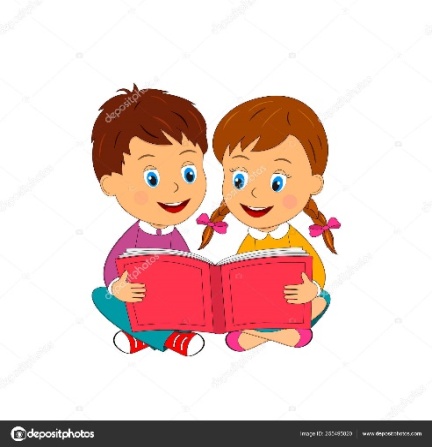 Chuyển các phân số sau thành phân số thập phân:
;
7
50
Ta có:
;
hoặc
=
=
=
14
200
8
8
7
8
2
1000
50
40
40
40
10
100
+ Làm thế nào để chuyển từ phân số thành phân số thập phân?
Muốn chuyển từ phân số thành phân số thập phân ta có thể áp dụng tính chất cơ bản của phân số (nhân hoặc chia cả tử số và mẫu số cho cùng một số tự nhiên khác 0 ta sẽ được phân số mới bằng phân số đã cho).
Củng cố kiến thức
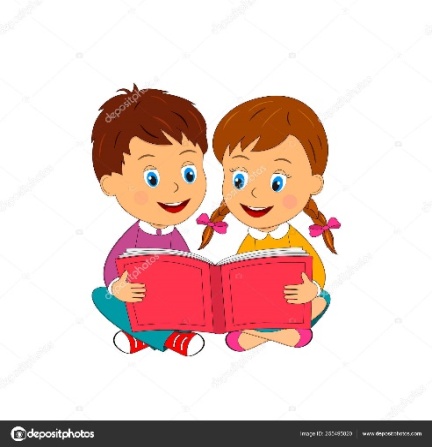 Tiết 7: Ôn tập: Phép cộng và phép trừ hai phân số
Ví dụ 1:
Trình bày:
=
+
=
=
+
7
7
10 - 3
5
3 + 5
8
5
8
3
3
15
15
15
15
7
7
7
7
15
7
Ví dụ 2:
Trình bày:
-
-
=
=
=
10
10
3
3
15
15
7
7
Nêu cách thực hiện phép cộng hoặc trừ hai phân số có cùng mẫu số.
Muốn cộng (hoặc trừ) hai phân số có cùng mẫu số ta cộng (hoặc trừ) hai tử số với nhau và giữ nguyên mẫu số.
Củng cố kiến thức
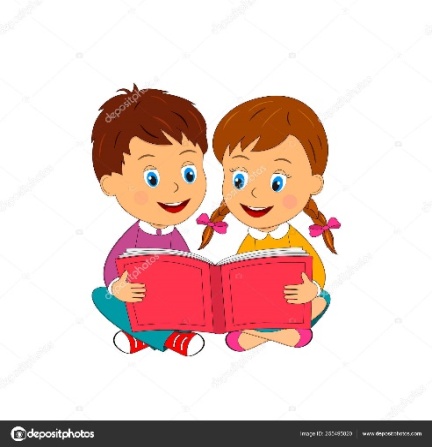 Tiết 7: Ôn tập: Phép cộng và phép trừ hai phân số
Ví dụ 1:
=
+
+
=
56
7
3
97
27
7
72
72
10
90
90
9
Ví dụ 2:
-
-
=
=
7
63
7
70
8
72
9
90
Nêu cách thực hiện phép cộng hoặc trừ hai phân số khác mẫu số.
Muốn cộng (hoặc trừ) hai phân số khác mẫu số ta quy đồng mẫu số, rồi cộng (hoặc trừ) hai phân số đã quy đồng mẫu số.
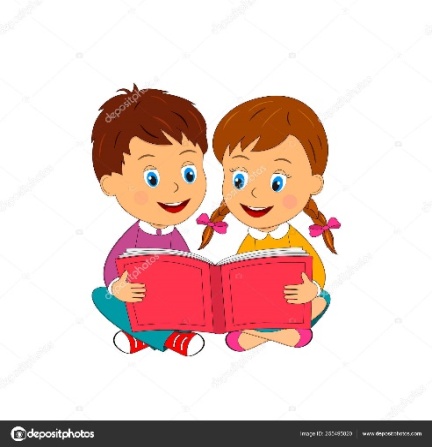 Luyện tập – Thực hành
Tiết 7: Ôn tập: Phép cộng và phép trừ hai phân số
Bài 1: Tính:
a)
=
15
9
5
3
5
83
35
3
5
13
10
1
-
+
-
b)
+
=
=
=
(8)
(8)
(5)
(7)
40
18
40
18
8
6
56
56
12
12
8
6
c)
=
-
+
-
d)
3
24
4
8
6
48
1
3
+
=
=
=
(3)
(2)
(2)
(3)
5
40
9
18
7
56
4
12
+ Học sinh nhắc lại cách thực hiện phép cộng hoặc trừ hai phân số khác mẫu số.
Muốn cộng (hoặc trừ) hai phân số khác mẫu số ta quy đồng mẫu số, rồi cộng (hoặc trừ) hai phân số đã quy đồng mẫu số.
Luyện tập – Thực hành
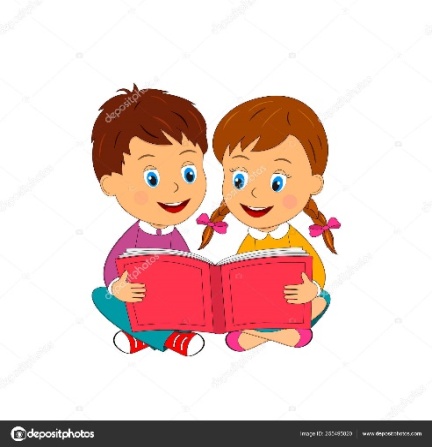 Tiết 7: Ôn tập: Phép cộng và phép trừ hai phân số
Bài 2: Tính:
a)
-
b)
-
3
4
=
=
=
+
+
=
23
5
17
2
2
5
7
7
5
7
5
5
Phép tính ở bài 2 là cộng (hoặc trừ) số tự nhiên với phân số.
+ Phép tính ở bài 2 có gì khác với phép tính ở bài 1?
28
15
7
5
Muốn cộng (hoặc trừ) số tự nhiên với phân số ta chuyển số tự nhiên thành phân số có cùng mẫu số rồi cộng (hoặc trừ) hai phân số có cùng mẫu số.
+ Vậy muốn cộng (hoặc trừ) số tự nhiên với phân số ta làm thế nào?
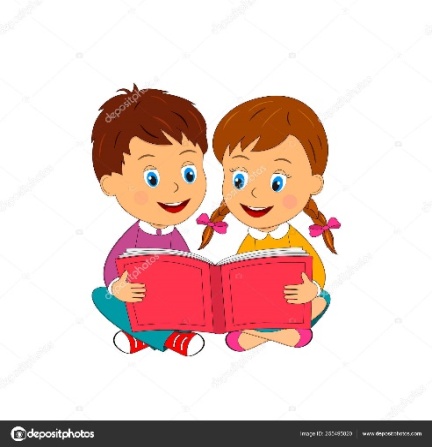 Luyện tập – Thực hành
Tiết 7: Ôn tập: Phép cộng và phép trừ hai phân số
Bài 3: Một hộp bóng có        số bóng màu đỏ,         số bóng màu xanh,

còn lại là bóng màu vàng.Tìm phân số chỉ số bóng màu vàng.
1
1
3
2
Gợi ý
bóng xanh
bóng vàng
bóng đỏ
?
+ Để tìm được phân số chỉ số bóng vàng ta vàng ta cần tìm được gì?
Ta cần tìm phân số chỉ số bóng xanh và bóng đỏ.
Luyện tập – Thực hành
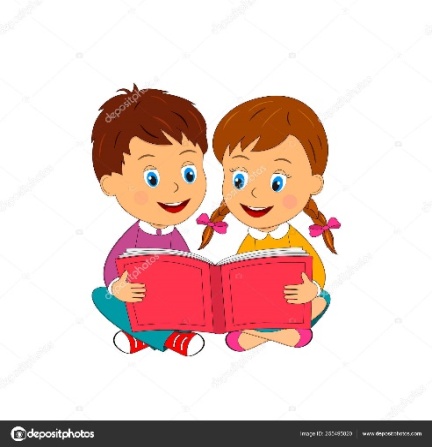 Tiết 7: Ôn tập: Phép cộng và phép trừ hai phân số
Bài 3: Một hộp bóng có        số bóng màu đỏ,         số bóng màu xanh,

còn lại là bóng màu vàng.Tìm phân số chỉ số bóng màu vàng.
1
1
1
5
5
1
1
bóng xanh
bóng vàng
3
2
bóng đỏ
3
6
6
6
6
1
?
Bài giải
2
Phân số chỉ số phần bóng đỏ và bóng xanh là:
=
+
(số bóng)
Phân số chỉ số phần bóng vàng là:
=
-
1
(số bóng)
Đáp số:
số bóng
Luyện tập – Thực hành
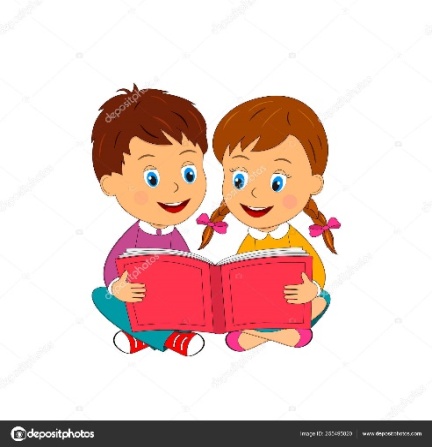 Tiết 7: Ôn tập: Phép cộng và phép trừ hai phân số
Bài 3: Một hộp bóng có        số bóng màu đỏ,         số bóng màu xanh,

còn lại là bóng màu vàng.Tìm phân số chỉ số bóng màu vàng.
1
1
1
1
1
1
1
3
2
bóng xanh
bóng vàng
bóng đỏ
3
3
6
6
6
1
1
?
Bài giải
2
2
Phân số chỉ số phần bóng vàng là:
-
1
=
-
(số bóng)
Hoặc
-
1
=
+
(số bóng)
Đáp số:
số bóng
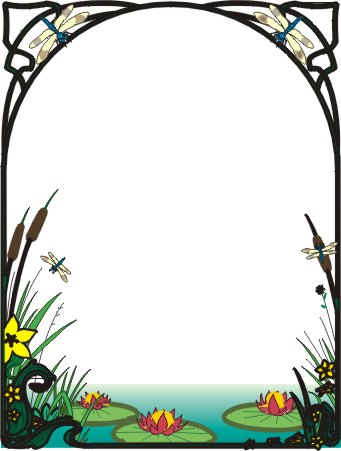 Dặn dò: 
Hàng ngày thực hiện đúng việc vệ sinh cá nhân phòng tránh dịch Covid-19
Về nhà ôn lại bài đã học.
Xem trước Tiết Ôn tập: Phép nhân và phép chia hai phân số.
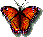 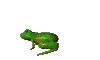 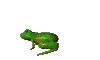 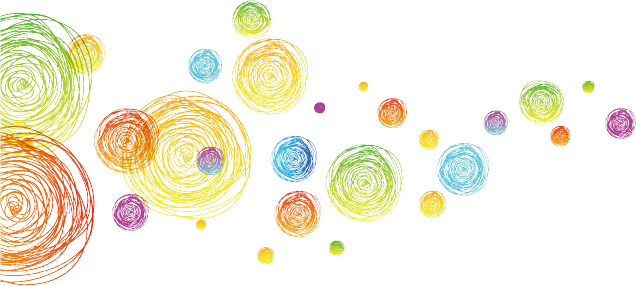 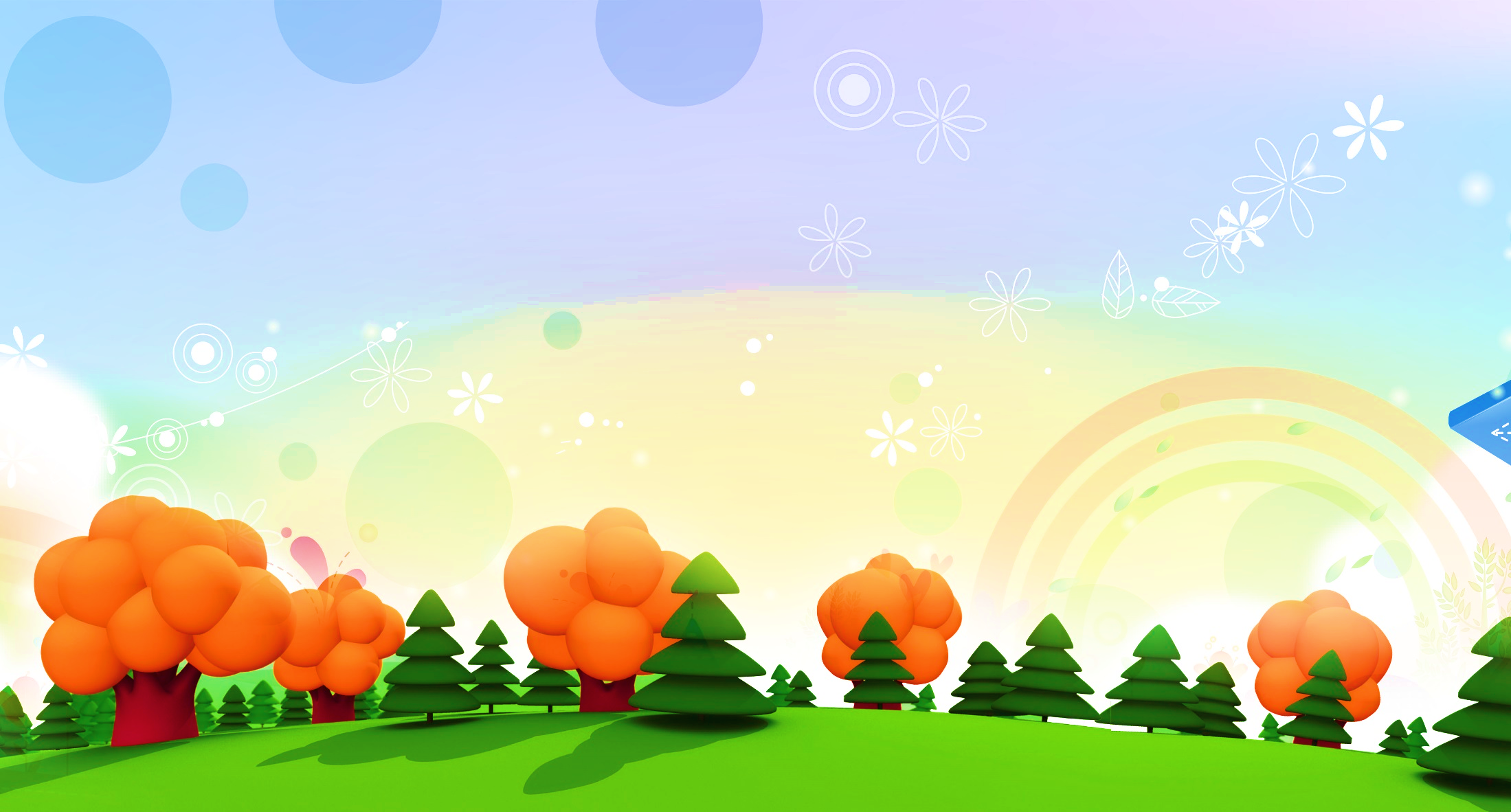 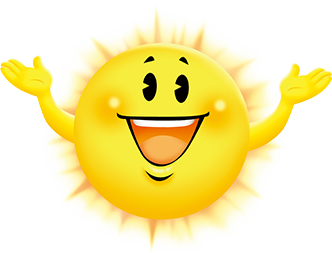 CHÀO TẠM BIỆT
Chúc bạn học vui nhé!
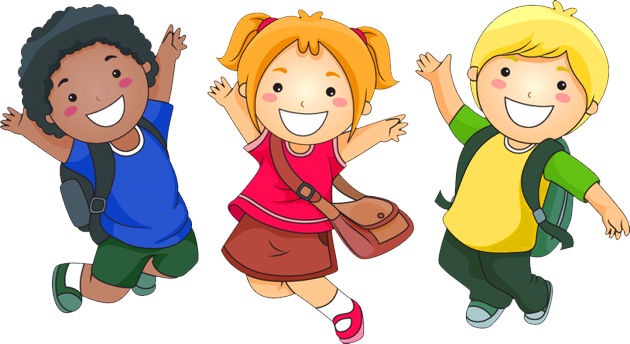 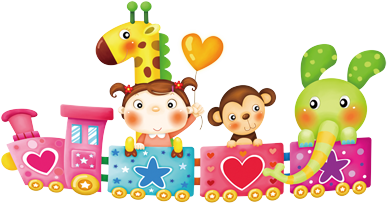